PROGRAMMA SPERIMENTALE COGNI-TRAIN
Gruppo di lavoro 
M.Peresson, A.Venuti, M.Marianetti, A.Canestrari,A.Pietrella 
(Osp.le San Pietro-Fatebenefratelli-Roma)
A.Venuti, M.Marianetti, S.Conti, M.Ilari 
(Istituto San Giovanni di Dio-Fatebenefratelli-Genzano di Roma)                   

DOMINI NEUROCOGNITIVI 
ATTENZIONE
TEMPI DI REAZIONE
AREA MEMORIA (a breve/lungo termine; memoria episodica; memoria emotiva, memoria autobiografica)
ORIENTAMENTO SPAZIO-TEMPO (simulazioni)
COORDINAZIONE VISUO-MOTORIA
FUNZIONI ESECUTIVE
AREA DEL LINGUAGGIO
FUNZIONI PRASSICHE
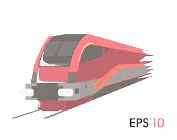 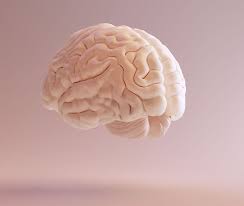 Modulo Memoria (abstract)
ISTRUZIONI:	QUESTO MODULO SARÀ DEDICATO AL DOMINIO DELLA MEMORIA                (a breve termine/lungo termine, Memoria Visiva, Memoria Episodica)> INIZIARE DALLA PRIMA DIAPOSITIVA E SEGUIRE LE ISTRUZIONI> LA FREQUENZA DI QUESTO MODULO È DI ALMENO 2 VOLTE A SETTIMANA> NEL CASO IN CUI LE SCHEDE SCOMPAIANO, ANDARE AVANTI> PER COMUNICAZIONI RELATIVE AL PROGRAMMA UTILIZZARE:  IL SERVIZIO DI MESSAGGISTICA CENTRALIZZATO (W.A.)  O L’INDIRIZZO EMAIL:  pad@fbfgz.it
ISTRUZIONI:LEGGERE A VOCE ALTA QUESTE 5 PAROLE PER DUE VOLTEFACCIA VELLUTOCHIESAMARGHERITA ROSSO
ISTRUZIONI:
DIGITARE IL TASTO DELLE IMMAGINI CHE VEDRETE
          (sulla vostra tastiera dedicata)
DIGITARE I TASTI DELLE 3 FIGURE VISTE POCO FA
LEGGERE QUESTE FRASI E DOPO 3 SECONDI RIPETERE (senza guardare)

1.	IO SO SOLO CHE OGGI DOBBIAMO AIUTARE GIOVANNI
2.	I BUONI CITTADINI METTONO SEMPRE SCARPE FORTI
3.	IL GATTO SI NASCONDEVA SEMPRE SOTTO IL DIVANO QUANDO C’ERANO I CANI NELLA STANZA
4.	IO SO SOLO CHE OGGI DOBBIAMO AIUTARE GIOVANNI CHE È AMICO DI GIUSEPPE
5.	I BUONI CONTADINI ITALIANI METTONO SEMPRE SCARPE FORTI PER ANDARE IN CAMPAGNA
6.	IL GATTO SI NASCONDEVA SEMPRE SOTTO IL DIVANO QUANDO ENTRAVANO I CANI PASTORI NELLA STANZA DOVE C’ERA UNA PORTA APERTA
MEMORIA A BREVE TERMINE 
COSA FARE: 
leggere ad alta voce una riga alla volta 
dopo 2 secondi ripetere (senza guardare) le righe con i numeri, i nomi dei colori, le città 
COME: leggere con calma, pronunciando bene 
2	4	6
3	2	1 	
4	3	5	3
4	3	2	1	3
5	3	5	1	5	3
6	7	3	2	6	3	2
3	GIALLO	2	5
4	ROSSO		5	2
8	   1	      VERDE	4
9	Roma		5	2
2	Venezia	              3	4
7	    3   	      Firenze          4		6
MEMORIA A BREVE TERMINE 
COSA FARE: 
leggere ad alta voce una riga alla volta 
dopo 2 secondi ripetere (senza guardare) le righe con i numeri, i nomi dei colori, le città 
COME: leggere con calma, pronunciando bene 
9        	ROMA		5	2	BIANCO
2        	VENEZIA		3	4	ROSSO
7        	FIRENZE		4	6 	GIALLO
2	4	6	5	9	MARIO
5	3	5	1	5	CARLA
6	7	3	2	5	STEFANIA
3	GIALLO	2	5	FRANCESCA
9	ROMA	5	2	BIANCO         MARIO	
8	FIRENZE      	4	6	GIALLO	 STEFANIA	
2	VENEZIA	7	9	ROSSO	 CARLA
Domini Neurocognitivi:(Memoria visiva)
OSSERVARE QUESTE IMMAGINI FACENDO  	 ATTENZIONE AI DETTAGLI
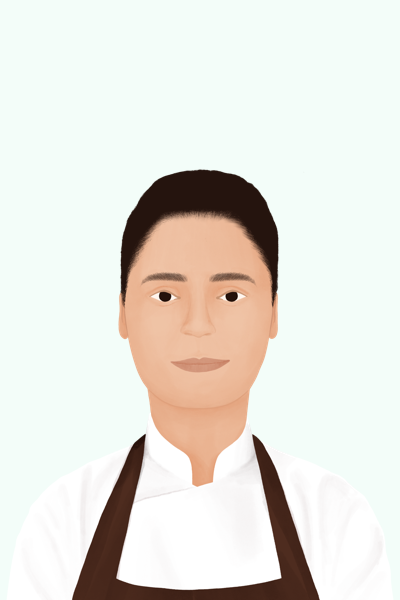 RISPONDERE E DIGITARE SU  SI o NO
È UN UOMO?
DIMOSTRA CIRCA 15 ANNI?
HA I CAPELLI BIANCHI?
HA GLI OCCHIALI DA VISTA?
HA I BAFFI?
RISPONDERE E DIGITARE SU  SI o NO
È UN UOMO?
DIMOSTRA CIRCA 60 ANNI?
HA I CAPELLI ROSSI?
HA I CAPELLI LUNGHI?
HA GLI OCCHIALI DA VISTA?
HA GLI ORECCHINI?
ASSOMIGLIA AD UN PERSONAGGIO FAMOSO?
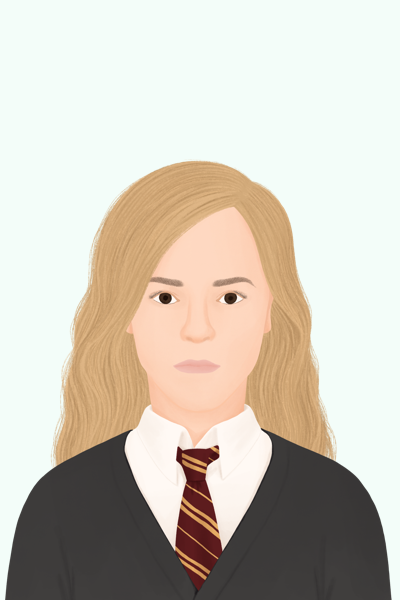 RISPONDERE E DIGITARE SU SI o NO
È UNA DONNA?
DIMOSTRA CIRCA  20 ANNI?
HA I CAPELLI LUNGHI?
HA I CAPELLI BIONDI?
HA GLI OCCHIALI DA VISTA?
HA UN VESTITO TUTTO BIANCO? 
ASSOMIGLIA AD UN PERSONAGGIO FAMOSO?
ISTRUZIONI:LEGGERE  AD ALTA VOCE I 3 CERCHI CONCENTRICI COLORATI(dal più grande al più piccolo)
1
ISTRUZIONI:DIGITARE L’ORDINE DEI  COLORI DEI CERCHI
C’ERA UN NUMERO? SI o NO
DIGITARE  IL NUMERO
ISTRUZIONI:GUARDARE LA SECONDA FIGURA CON 4 CERCHI CONCENTRICI COLORATI.
I Nomi che leggerete adesso si riferiscono a personaggi famosi:  quali sono quelli ancora viventi?  (attenzione: qualcuno di questi personaggi potrebbe essere scomparso dalla scena pubblica ma non per questo è deceduto)
                    ISTRUZIONI:  
DIGITARE  SI  se il personaggio è vivente DIGITARE  NO se il personaggio è morto
Joe Biden			 	Matteo  Salvini		Matteo Renzi
Mario Draghi                                              Ayrton Senna                     	Lilli Gruber
Oscar Luigi Scalfaro                                   Indro Montanelli              	Sergio Mattarella
Gianni Rivera  		                Franco Battiato                 	Enrico Mentana         Adriano Celentano                                   Giuseppe Conte	  	Enrico Berlinguer     
Giacinto Facchetti                                     Giorgia Meloni                  	Diego A. Maradona
Pietro Mennea                                           Michael Schumacher       	Carlo Verdone      
Fabrizio Frizzi 		                  Gigi Riva                              	Monica Vitti   
Jean Paul Belmondo 	                  Enrico Letta                         	Vasco Rossi
Papa Giovanni XXIII                                   Renato Zero                        	Palmiro Togliatti                                         Lady Diana		                  Luciano Pavarotti              	Papa Wojtyla
 Mina                                                            Sergio Marchionne             	Silvio Berlusconi           
 Papa Woytjla 		        	 Sandro Pertini                       	Federico Fellini
 Barack Obama  			 Gianni Morandi	  	Enzo Biagi    
 Brigitte Bardot    		                   Emmanuel Macron             	Donald Trump
Raffaella Carrà			  Sean Connery                      	Angela Merkel                      
Vittorio Gassman			  Aldo Moro                           	Adriano Panatta
Carla Fracci			  Marco Pannella		Felice Gimondi	
Giorgio Napolitano			  Andrea Boccelli		Papa Luciani
Riccardo Muti		      	  Pippo Baudo		Alain Delon
Fabrizio De André			  Alessandro Gassman	Giorgio Gaber	                    
John Kennedy			   Virginia Raggi		Francesco Totti	
Piero Angela			   Sophia Loren		Umberto Bossi
DOMINI NEUROCOGNITIVI:
mbt
attenzione selettiva
referenza indiretta
   
 			IL CONTADINO E I SUOI FIGLI		
UN CONTADINO DI NOME GIUSEPPE VIVEVA IN UN PICCOLO PAESE DELLA TOSCANA DI 3000 ABITANTI.
IL SUO DESIDERIO PIU’ IMPORTANTE ERA INSEGNARE AI SUOI FIGLI IL MODO DI COLTIVARE BENE LA TERRA ED IN PARTICOLARE LA VIGNA. 
PRIMA DI PASQUA, GIUSEPPE SENTÌ CHE ORMAI LA SUA VITA STAVA PER FINIRE E ALLORA CHIAMÒ I TRE FIGLI (Mario, Lucia, Cesare) VICINO AL SUO LETTO E DISSE: "FIGLI MIEI, QUANDO SARÒ MORTO, CERCATE CIÒ CHE È NASCOSTO NELLA VIGNA!"
NON APPENA IL PADRE MORÌ, SOLO MARIO E LUCIA SI MISERO A ZAPPARE DAPPERTUTTO CREDENDO DI TROVARE UN TESORO, MA OVVIAMENTE NON TROVARONO NULLA. 
INVECE CESARE AVEVA DECISO DI ANDARE VIA DAL SUO PAESE PER ANDARE A LAVORARE IN FABBRICA VICINO LIVORNO COME MECCANICO.
INTANTO SOTTO LA TERRA MARIO E LUCIA TROVARONO SOLO UNA LETTERA IMPOLVERATA IN CUI C’ERA SCRITTO: “CARI FIGLIOLI SPERO CHE VOI NON VI SIATE ILLUSI DI TROVARE QUALCOSA SOTTO LA NOSTRA TERRA, MA SE AVRETE PAZIENZA E LAVORATO BENE SARETE RIPAGATI!”
MA AVEVANO RIVOLTATO LA TERRA COSÌ BENE CHE LA VIGNA QUELL’ANNO DIEDE MOLTA PIÙ UVA DEL SOLITO E COSÌ DIVENNERO RICCHI.
 PROTOCOLLO
(CLICCARE SU SI O NO)
IL  SOGGETTO PRINCIPALE DELLA STORIA È IL CONTADINO?
IL CONTADINO VIVEVA IN UN PAESE DELLA TOSCANA? ERA UN COMUNE DI 10.000 ABITANTI?
IL CONTADINO AVEVA 5 FIGLI?
SI CHIAMAVANO MARIO, LUCIANO E CESARE?  LI CHIAMÒ VICINO AL SUO LETTO PRIMA DI PASQUA?
IL CONTADINO STAVA BENE IN SALUTE?
I FIGLI HANNO TROVATO UNA LETTERA SOTTO LA TERRA?
IL FIGLIO CESARE ERA ANDATO VIA DAL PAESE?
LAVORAVA COME IMPIEGATO IN UNA FABBRICA?
LA FABBRICA SI TROVAVA A LIVORNO?
NELLA LETTERA IL PADRE SCRIVE CHE I SOLDI SONO LA COSA PIÙ IMPORTANTE DELLA VITA?
LA STORIA FINISCE COSÌ: I FIGLI RIMANGONO POVERI
RICORDARE LE 5 PAROLE IN ROSSO
           LETTE ALL’INIZIO DEL MODULO
DIGITARE IL COLORI DEI CERCHI CONCENTRICI VISTI PRIMA (al centro c’era il numero 1)